Add SAC Logo
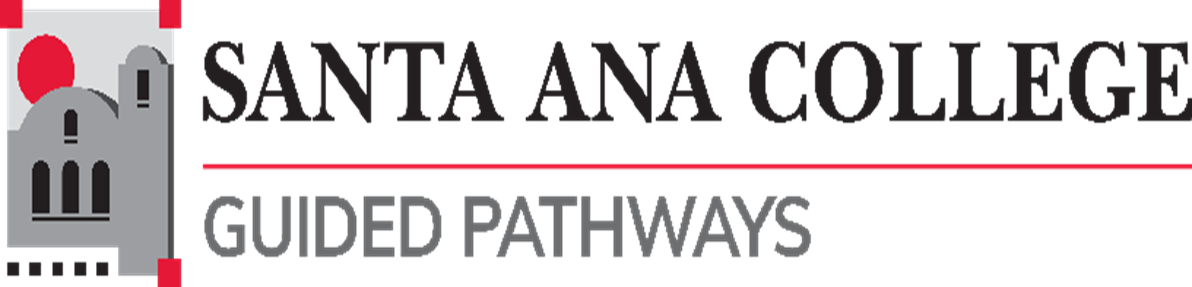 Santa Ana College 
Guided Pathways 2.0 ​
Tanisha L. Burrus, Interim Director of Student Success
Claire Coyne, Faculty Senate President
Hang Le, Business Systems Analyst, Student Info. Support
Dr. Gregory J. Toya, Dean of Student Affairs
[Speaker Notes: Toya]
Santa Ana College Guided Pathways 1.0
[Speaker Notes: Toya]
Success Teams Accomplishments
[Speaker Notes: Toya]
Santa Ana College Guided Pathways 2.0
[Speaker Notes: Claire]
GP Work Plan Goals 2022-2026
Integrated with Student Equity and Achievement Program
10 Goals/Metrics
Successful Enrollment
Persistence: First Primary Term to Secondary Term
Completed Transfer-Level Math & English
Transfer 
Completion
Student Equity and Achievement (SEA) Program Integration
Associate Degrees for Transfer (ADT) Integration 
Zero Textbook Cost to Degree (ZTC) Program Integration
California Adult Education Program (CAEP) Integration
Strong Workforce Program WP Integration
Santa Ana College Guided Pathways 2.0
[Speaker Notes: Toya/Coyne: Highlight ZTC (Clarie)/Persistence: First Primary Term to Secondary Term (Toya)]
Santa Ana College Guided Pathways 2.0 ​
SAC College Council 

Guided Pathways
Steering Committee
Creation of Guided Pathway Pillar Subcommittees
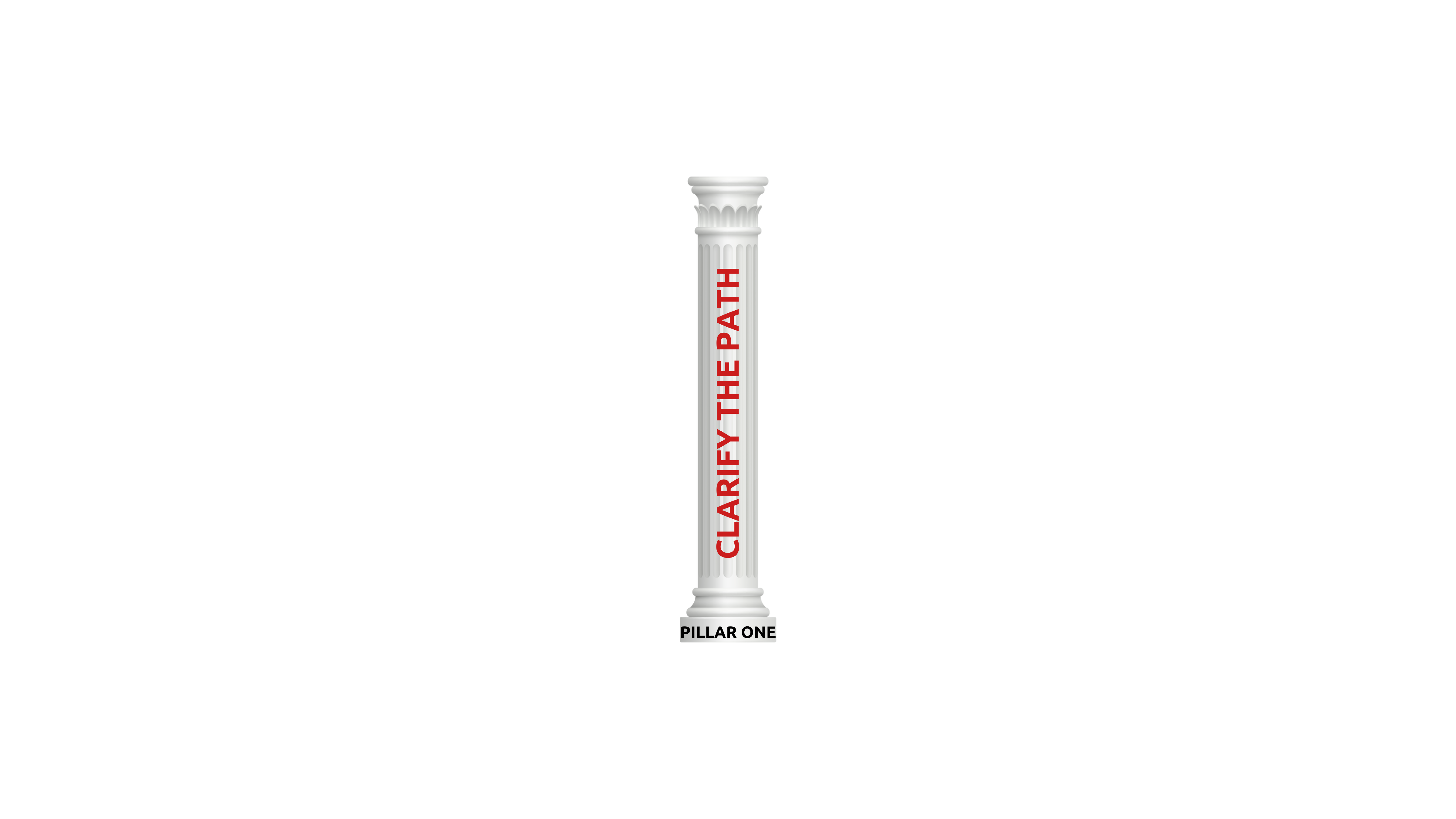 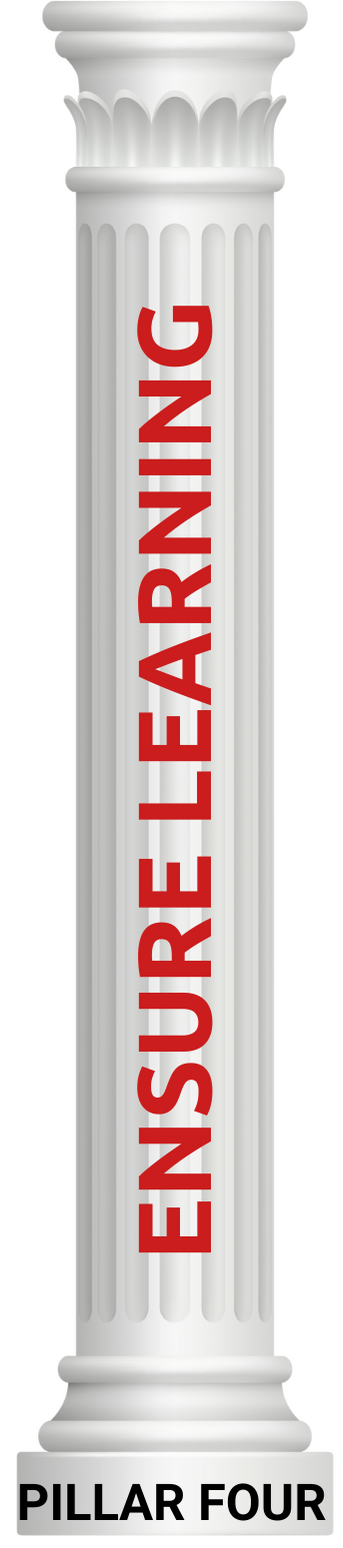 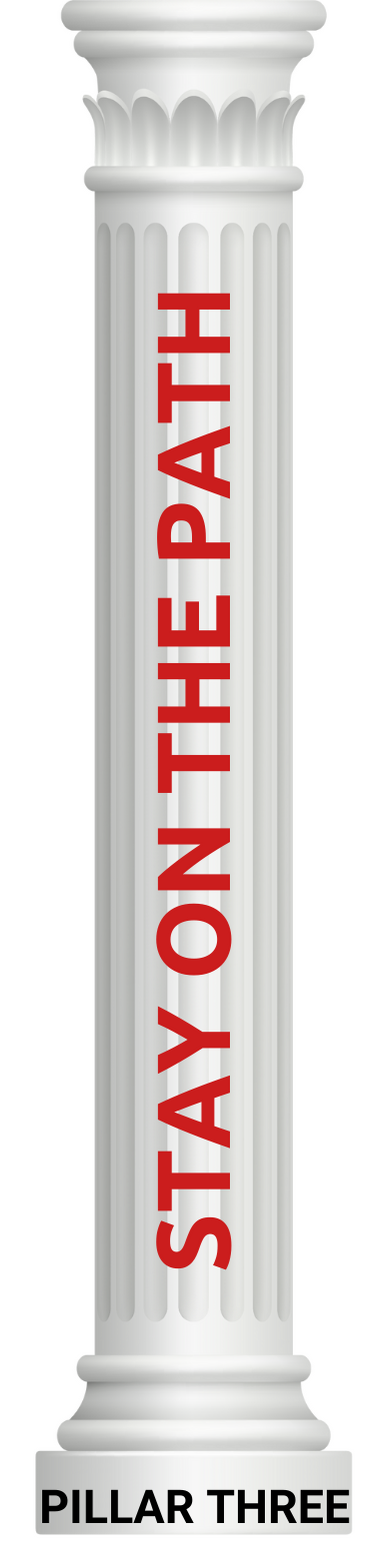 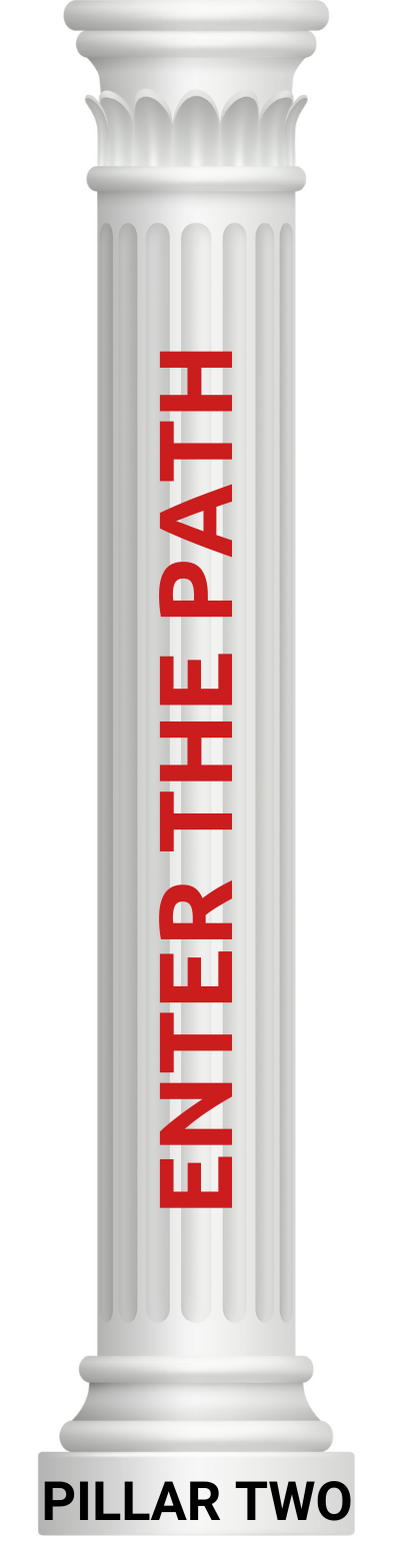 [Speaker Notes: Clarie]
Persistence: First Primary Term to Secondary Term
A target goal of 57% or more of all SAC students will persist from their first primary term to the second term.

Focus: 
To support, male students, and intend to increase from 1305 to 1482 students (177 students or 13.5%)
Santa Ana College Guided Pathways 2.0
Zero Textbook Cost to  Degree​
Identify ZTC pathways for the Zero Textbook Cost Program grant (Intermediate and Long Term)​

Focus: ​
Develop and implement plan for permanent funding​
Necessary faculty release time for creating Open Educational Resources ​
OER/ZTC courses and updating curriculum per Curriculum and Instruction Council regulations​
Establishing a dedicated faculty  OER/ZTC coordinator​
Pillar 3: Stay on the Path
[Speaker Notes: Highlight ZTC (Clarie)/Persistence: First Primary Term to Secondary Term (Toya)]
CAP Coordinators & Success Coaches
CAP COORDINATORS
Creating Our World – Dr. Kristi Blackburn and Robert Manson
Design, Make and Move – Dr. Larisa Sergeyeva and Deisy Romero
Future Educators – Dr. Armando Soto and Dr. Sara Butler
Helping Others – Dr. Tim Winchell and Dr. Brenda Estrada
Money Matters – Anthony Pagan and Jennifer Dela Rosa 
People, Ideas and Culture – Dr. Walter Jones, John Nguyen, Veronica Hurtado    
STEM – Dr. Saied Eidgahy and Ann Cass 

SUCCESS COACHES
Creating Our World – Javier Garcia
Design, Make and Move – Natalie Rodriguez
Future Educators – Sara Vu and Daniel Cristobal
Helping Others – Amber Vasques-Nodal
Money Matters – Monique Moreno
People, Ideas and Culture – Lorena Alvarez
STEM – Helen Barriere
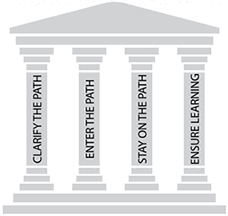 [Speaker Notes: Toya]
Career & Academic Pathways (CAPS/Success Teams)
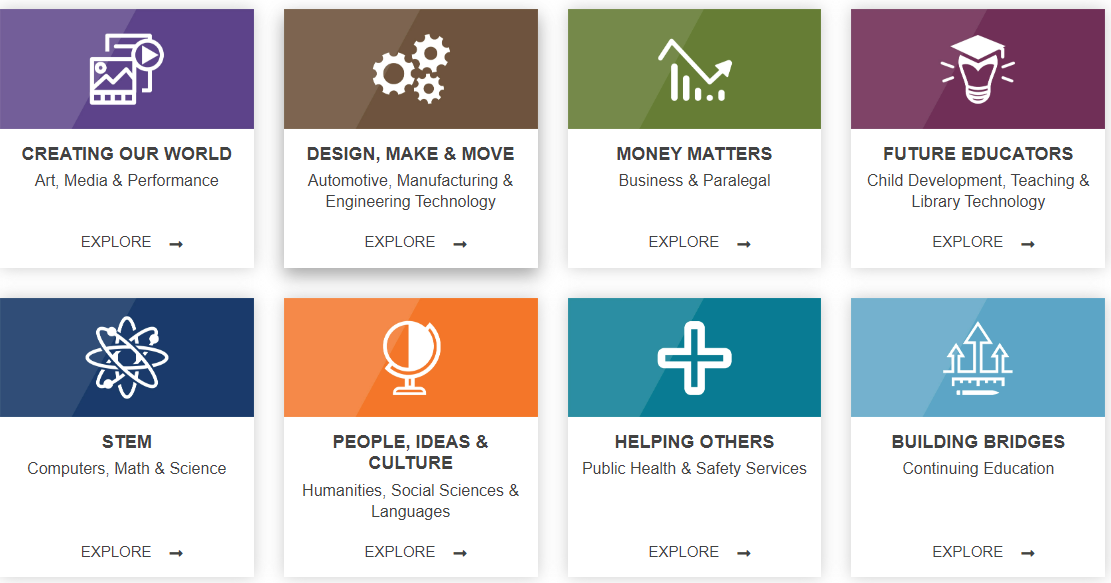 September
March
November
February
TBD
April
October
May
[Speaker Notes: Toya-Present each Pathway and discuss the Exploration Month]
Pathways Canvas Shells
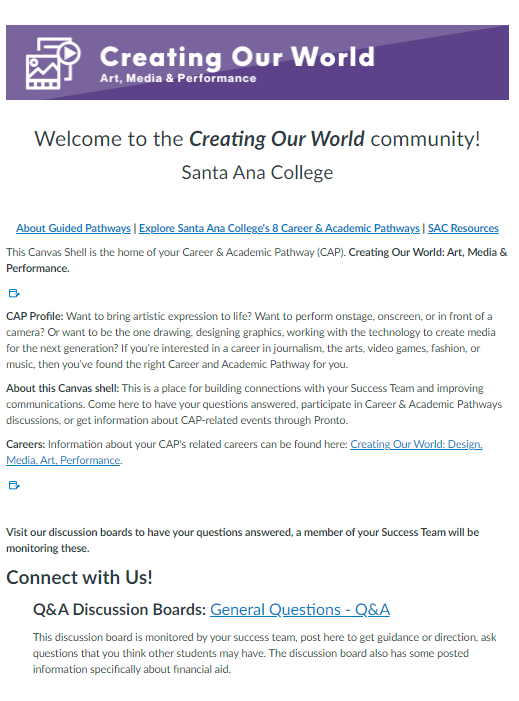 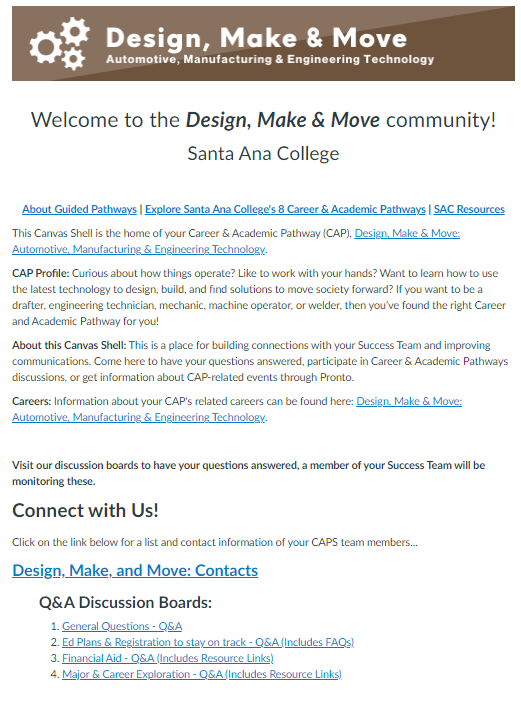 [Speaker Notes: Coyne: The Success Teams send announcements and emails through the Canvas Shell to students]
Starfish Early Alert/Progress Survey
SAC uses the Starfish system for early alert to raise success items: flags, referrals and kudos.
Success coaches track these, and service areas enter a resolution code on each item that you can see.
Success items can be raised in Starfish at any time during the term.

Periodically, you will be notified of a student progress survey with select success items for you to choose.
Surveys usually remain open for about two weeks.

Visit the faculty resource page at https://sac.edu/starfish. It includes:
Full video library, including on how to respond to a progress survey.
Wording of the emails that go out to students when an item is raised.
Links to previous SAC PD session videos.
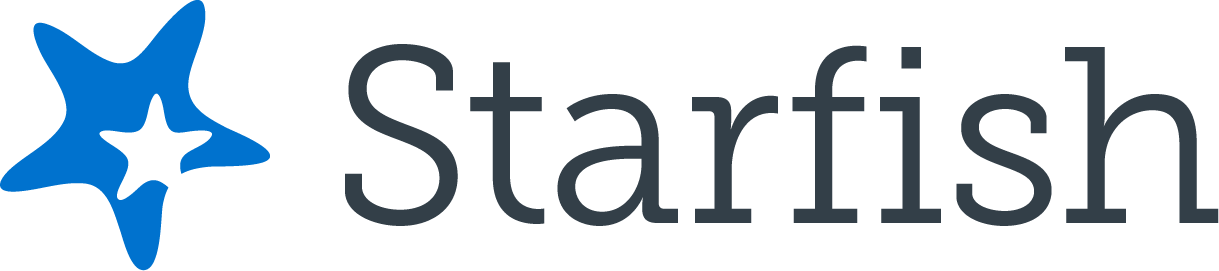 [Speaker Notes: John, Hang, Dr. Martinez]
Get Connect to Guided Pathways 2.0!
[Speaker Notes: Toya/Coyne]